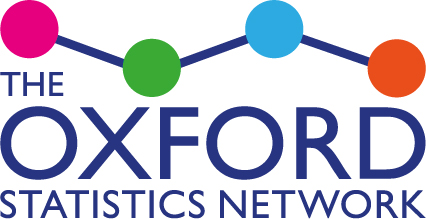 OXSTAT Meeting
Dr Louise Linsell, Senior Medical Statistician
National Perinatal Epidemiology Unit 

CSM/OCTRU, 9 November 2017
Today’s agenda
12.30		Lunch and welcome
13.00		Update on OXSTAT activities (Louise Linsell)
13.10 		Overview of CSM/OCTRU (Sharon Love)
13.20		Application of a nested case-control design in the 					secondary analysis of clinical trial data (Chris Partlett)
13.35		Competing risks Cox meta-analysis (Pradeep Virdee)
13.50   	5 thoughts on early phase trials (Jane Holmes)
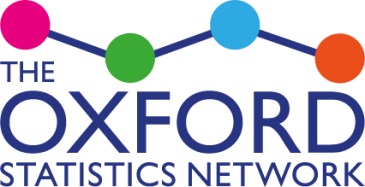 Talks for future meetings
Show ‘n’ Tell 
Hotspots
Teaching
Career Corner
Methodology
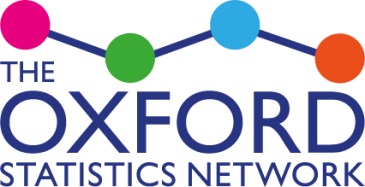 Talks for future meetings
Show ‘n’ Tell 
Have you got a piece of statistical work that you would like to share, or do you need some constructive criticism within a friendly environment? This could be anything from a pragmatic data analysis, a piece of methodological work, the solution to a statistical problem, the application of a novel technique or adaption of a standard technique, discussion of an interesting journal article or anything else you think might be of interest to others.
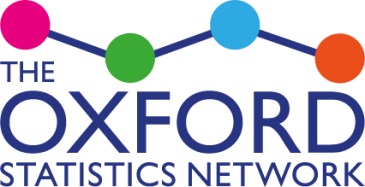 Talks for future meetings
Hotspots
Are you feeling a bit stuck or can’t fully get your head around something? Come and share it in a hotspot and let others see if they can help. It doesn’t have to be a formal presentation with slides, it could even be just a short question, it’s up to you.
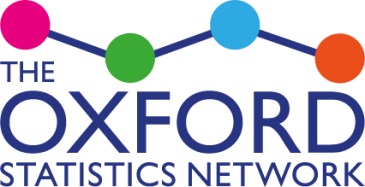 Talks for future meetings
Teaching
Are you involved in teaching or running a course/ workshop that you would like to talk about? Perhaps you looking for volunteers to help out on your course and would like to talk about teaching opportunities available for statisticians and epidemiologists on your course or within the wider Medical Sciences Division? Or thinking of launching a new course or workshop and looking for ideas and input?
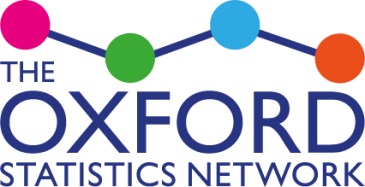 Talks for future meetings
Career Corner
This section is for people who want to talk about opportunities such as NIHR/MRC/Wellcome fellowships, pump-priming bids, how to be a PI as a statistician, getting methodology grants. Come and talk about your experiences, share your successes and failures, guidance to others on where to get help and advice.
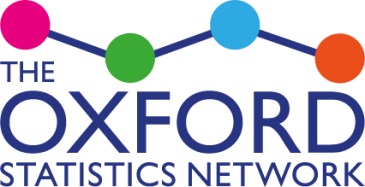 Talks for future meetings
Methodology
Have you got some ideas for a piece of methodological work, but require some collaboration or expertise that you don’t have in your own unit? Come along and present your ideas and see if anyone is interested in collaborating with you.
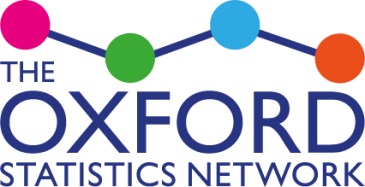 User groups for STATA / SAS / R
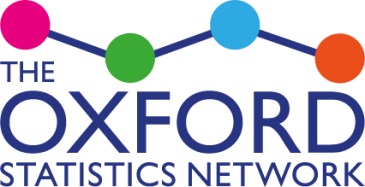 Weekly/monthly digest
Events
Courses/workshops
Training
Talks/seminars
Conferences
Announcements
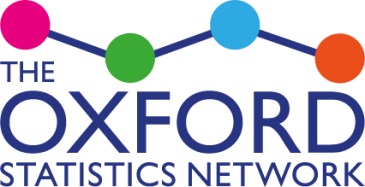 Future dates for your diary
Christmas social                                                                                          All Bar One, High Street                                                                              6 December 2017 from 5.30pm
3rd OXSTAT meeting                                                                        Primary Care CTU Radcliffe Infirmary                                                     12 February 2018 4pm followed by trip to the Royal Oak (optional!)
Young Statistician’s Meeting                                                      University of Oxford Department of Statistics                                        30-31 July 2018 (registration will open in January 2018)                                                                                                                                                     Early interest can be registered at ysm2018@csm.ox.ac.uk                              If you have any questions email:                       usama.ali@csm.ox.ac.uk or corran.roberts@csm.ox.ac.uk
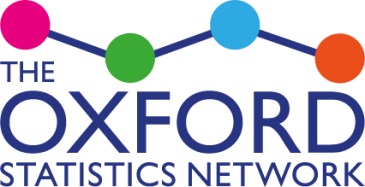 Teaching opportunities
In undergraduate epidemiology/public health teaching

The topics that are available are:
Epidemiology 1: Descriptive studies 
Epidemiology 2: Prospective Studies 
Epidemiology 3: Case-control and cross-sectional studies
Epidemiology 4: Diagnostic test performance

As a minimum it is expected that potential teachers have done a teaching course such as part one/two teaching run by the medical sciences division, or equivalent

Email derrick.bennett@ndph.ox.ac.uk if you are                             interested or have any questions
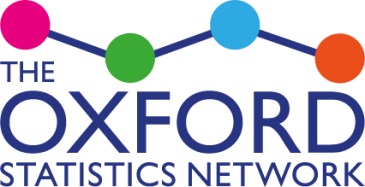